Uncoventional trademarks in sport
Blanka Bułacz – trademark examiner
TRADEMARK DEPARTMENT
PATENT OFFICE OF THE REPUBLIC OF POLAND bbulacz@uprp.gov.pl
Uncoventional trademarks in sport
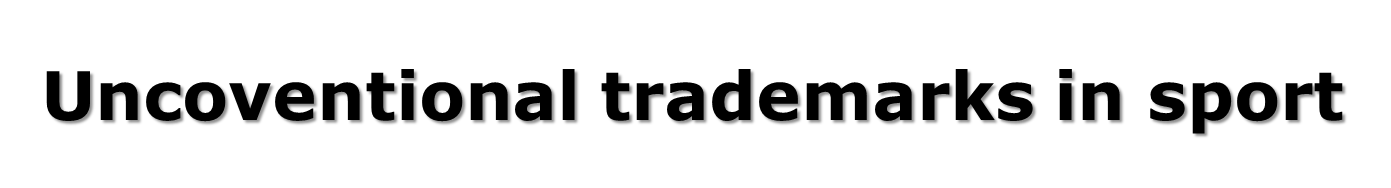 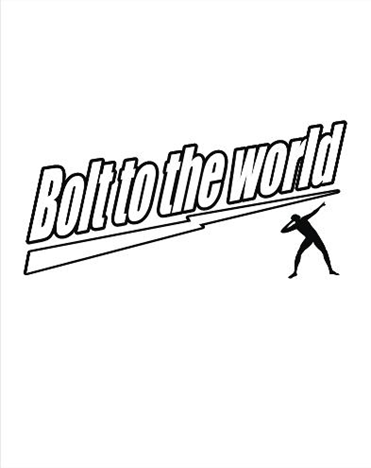 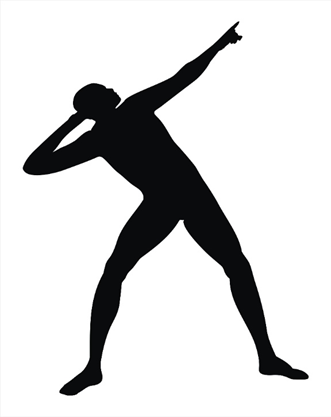 EUTM 007459027
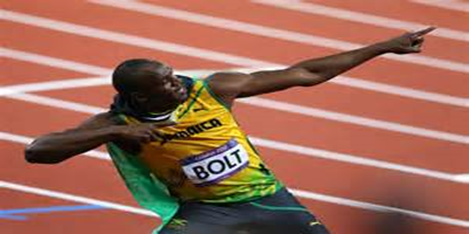 EUTM 009787573
[Speaker Notes: http://photo.bikestats.eu]
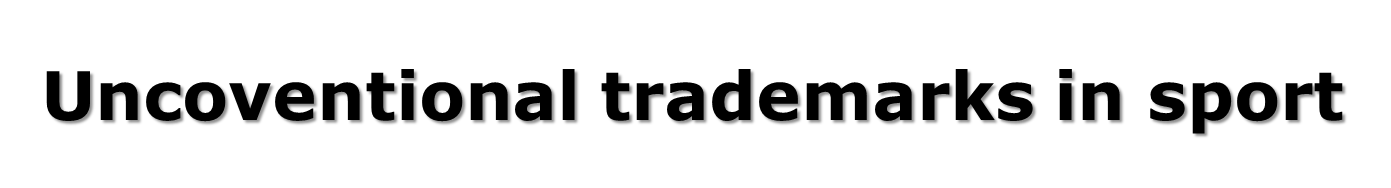 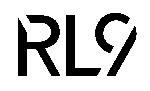 03.10.2019
Uncoventional trademarks in sport
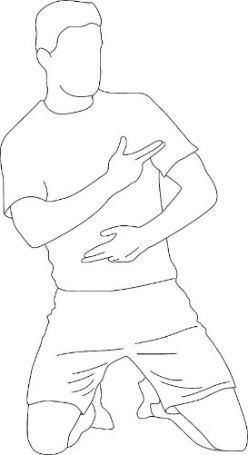 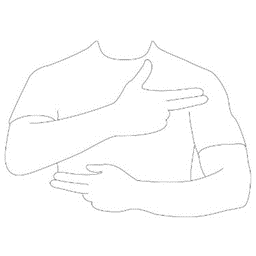 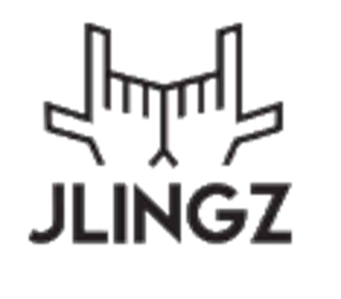 UK00003311979
EUTM 018038054
UK00002657917
Z.497157
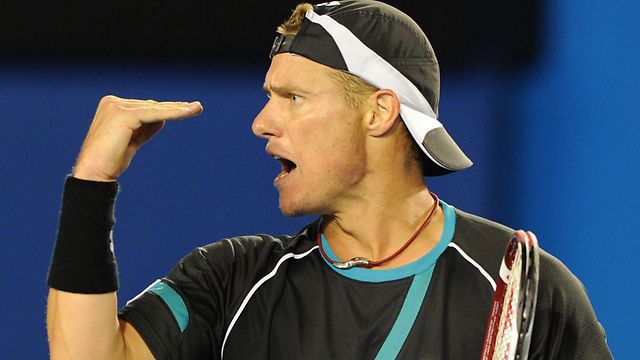 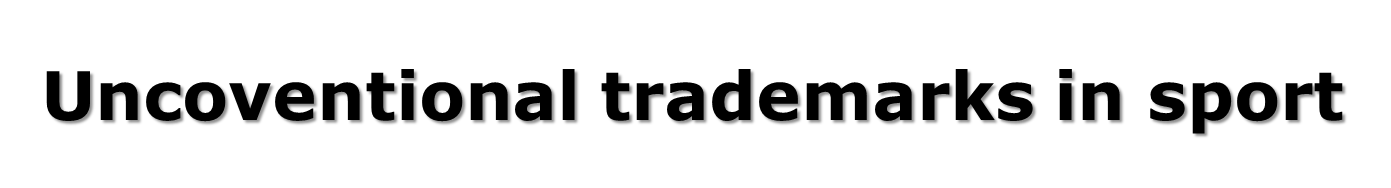 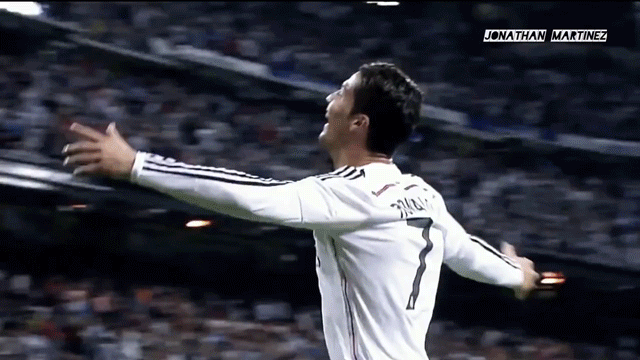 Thank you for your attention!
Blanka Bułaczbbulacz@uprp.gov.pl